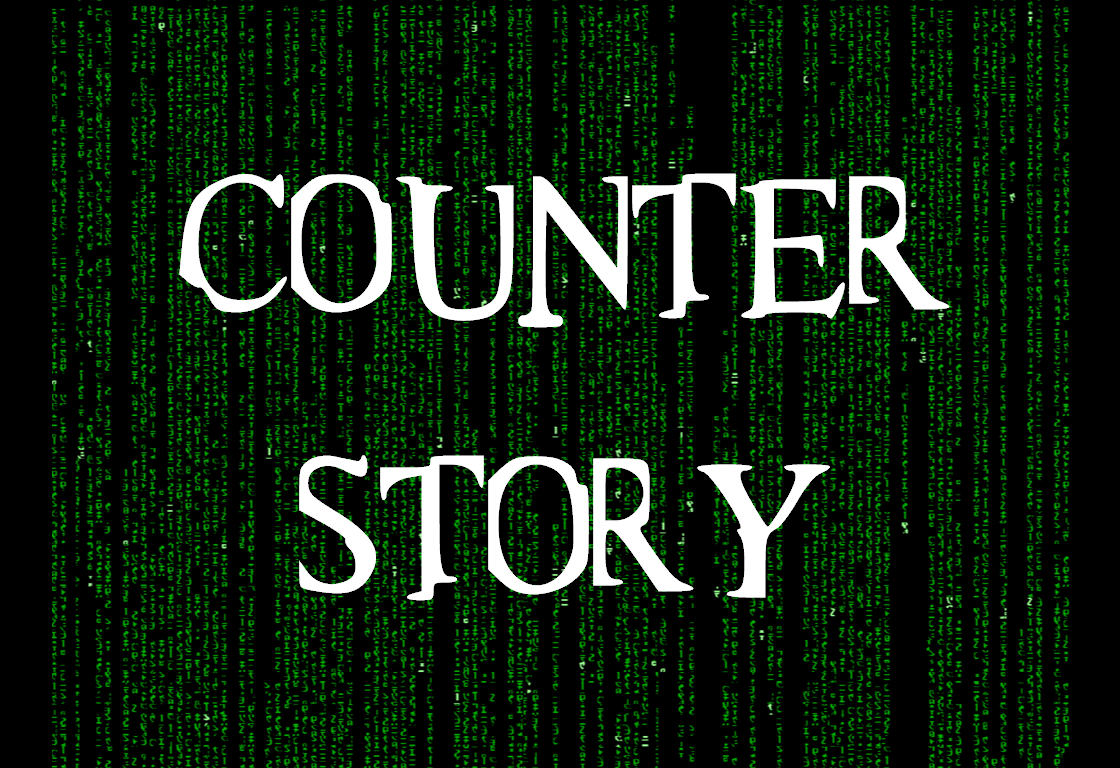 When Samuel grew old, he appointed his sons as Israel’s leaders. The name of his firstborn was Joel and the name of his second was Abijah, and they served at Beersheba. But his sons did not follow his ways.
They turned aside after dishonest gain and accepted bribes and perverted justice.
So all the elders of Israel gathered together and came to Samuel at Ramah.
They said to him, “You are old, and your sons do not follow your ways; now appoint a king to lead us, such as all the other nations have.”
But when they said, “Give us a king to lead us,” this displeased Samuel; so he prayed to the Lord.
And the Lord told him: “Listen to all that the people are saying to you; it is not you they have rejected, but they have rejected me as their king.
As they have done from the day I brought them up out of Egypt until this day, forsaking me and serving other gods, so they are doing to you.
Now listen to them; but warn them solemnly and let them know what the king who will reign over them will claim as his rights.” Samuel told all the words of the Lord to the people who were asking him for a king...
But the people refused to listen to Samuel. “No!” they said. “We want a king over us. Then we will be like all the other nations, with a king to lead us and to go out before us and fight our battles.”
When Samuel heard all that the people said, he repeated it before the Lord. The Lord answered, “Listen to them and give them a king.”
		    1 Samuel 8:1-10, 19-22